Figure 1
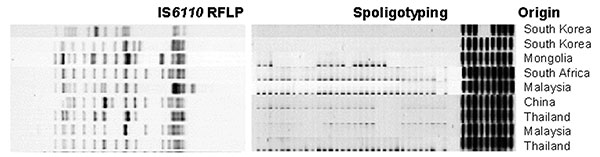 Figure 1.&nbsp;Characteristic patterns of Mycobacterium tuberculosis Beijing genotype strains.
Rad ME, Bifani P, Martin C, Kremer K, Samper S, Rauzier J, et al. Mutations in Putative Mutator Genes of Mycobacterium tuberculosis Strains of the W-Beijing Family. Emerg Infect Dis. 2003;9(7):838-845. https://doi.org/10.3201/eid0907.020803